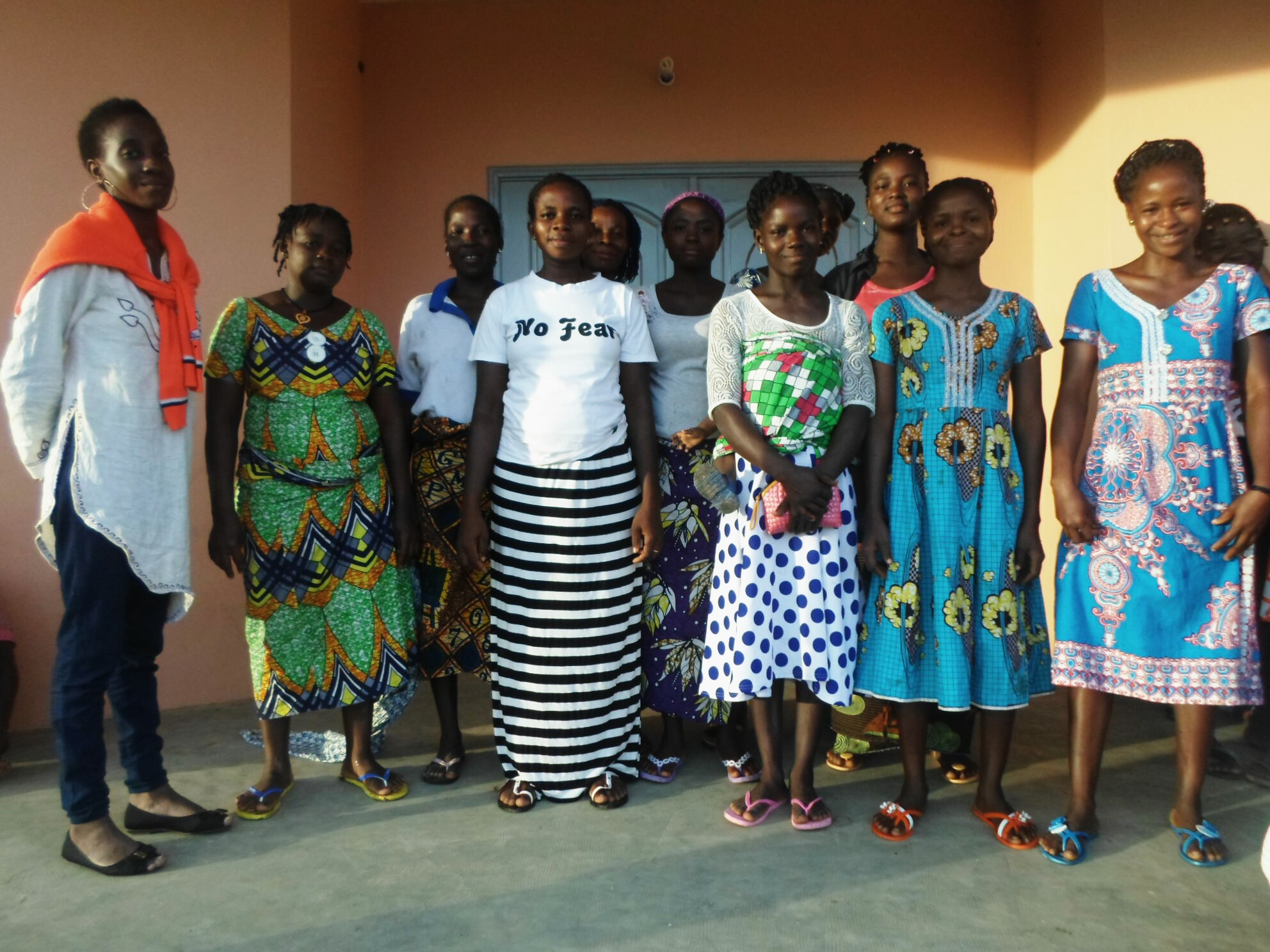 BOBINOSCOPE DE LA MAISON DE LA FEMME
Femmes enrolées pour le projet
Nom:         alowouPrenoms: oboubé chantaleAge:           32 ansnombre d’enfants: 02la maison de la femme
Nom:                    hounleteprenoms:            bernadetteage:                     19 ansnombre d’ennfants:  01la maison de la femme
Nom:                           adjeviprenom:                     afiage:                             27 ansnombres d’enfants: 03 la maison de la femme
Nom:                          dehaprenom:                    françineage:                            26nombre d’enfants: 02la maison de la femme
Nom:                           hounleteprenoms:                   ayaba tinouviage:                            33nombre d’enfants: 05la maison de la femme
Nom:                          teteviprenom:                    dedeage:                            33 ans nombre d’enfants: 03la maison de la femme
Nom:                          koumadoprenoms:                  a. pascalineage:                            20 ansnombre d’enfants: 01la maison de la femme
Nom:                           djossouprenom:                     blandineage:                             24 ansnombre d’enfants: 02la maison de la femme
Nom:                            adjessouvideprenom:                      kouessiwaage:                             30 ansNombre d’enfants : 03la maison de la femme
Nom:                             adamaprenoms:                     dedevi julienneage:                              27 ans Nombres d’enfants: 02la maison de la femme
Nom:                           gadessehounprenom:                     julienneage:                             25 ansNombre d’enfants:  03la maison de la femme
Nom:                          kiatiprenom:                    paulineage:                            29 ansNombre d’enfants: 03la maison de la femme
Nom:                           adjogla prenom:                    jeannetteage:                            20 ansnombre d’enfants: 01la maison de la femme
Nom:                           comlanprenom:                     nathalieage:                            22 ansNombre d’enfants: 00la maison de la femme
Nom:                           kokouprenom:                     adeleage:                            32 ansnombre d’enfants: 03la maison de la femme
Nom:                           honfinprenom:                      aliceage:                             19 ansnombre d’enfants : 02la maison de la femme
Nom:                          agbatiprenom:                    marieage:                            32 ansnombre d’enfants: 04la maison de la femme
Nom:                           doumassiprenom:                     angeleage:                             19 ans nombre d’enfants:  01la maison de la femme
Nom: kokou prenoms: ayaba celineage: 32nombre d’enfants: 03la maison de la femme